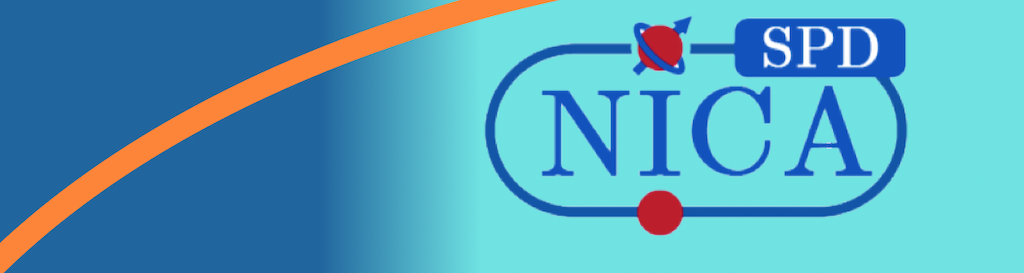 SPD collaboration meeting 
3-6 October 2022
SPD ECAL  status 2022
ECAL position inside of Cryostat
ECAL Support inside of Cryostat
End-Cap Module design – cell sizes 55x55 mm2 and 40x40 mm2
Test results with  SiPm S14160-6015 and EQR15-60
1
04.10.2022
Oleg Gavrishchuk
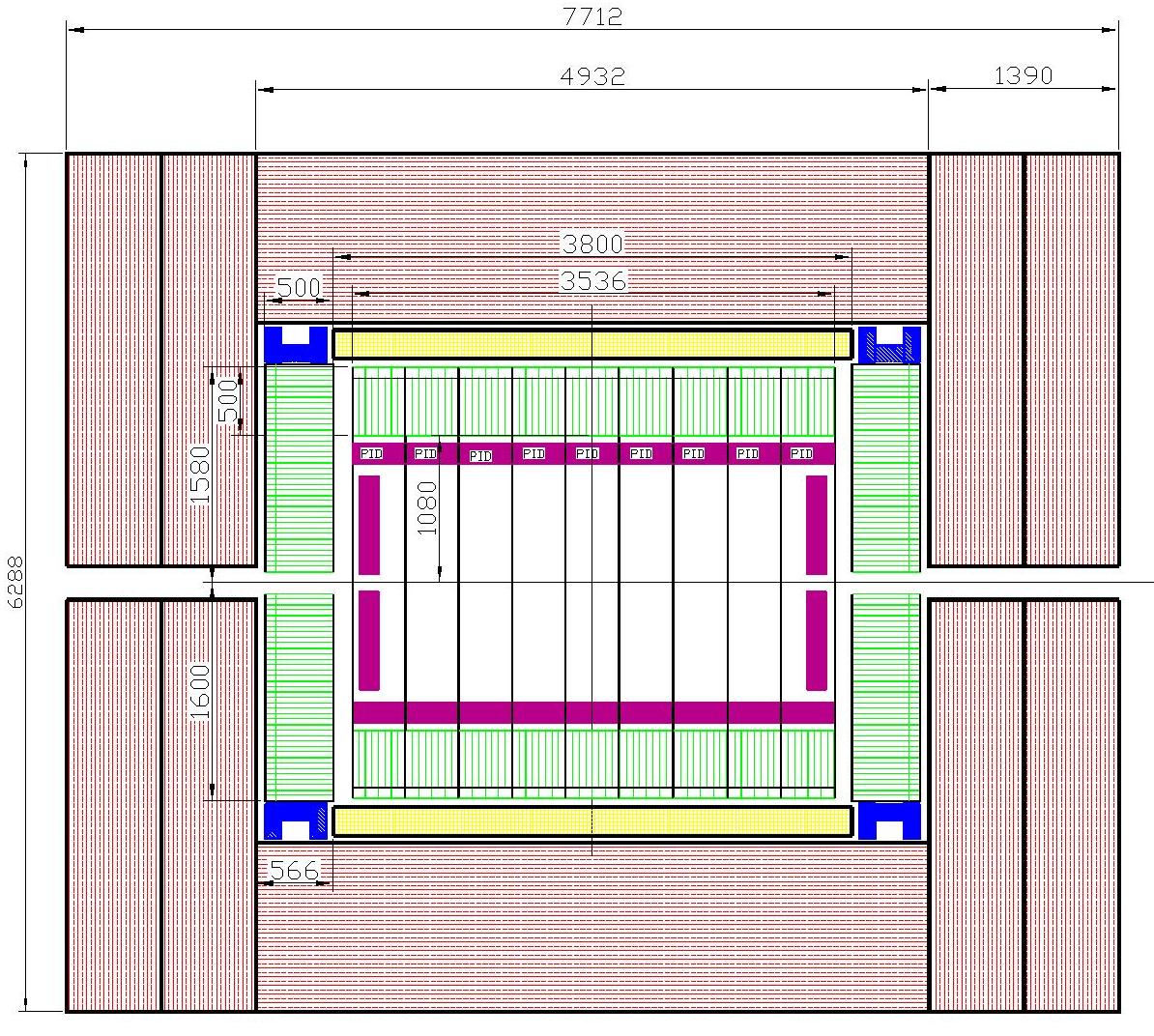 ECAL position (green)in the Cryostat (yellow),  PID (magenta)
and RS (red)
EC-support (blue)
ECAL Barrel  is located inside of  Cryostat  and Range System (RS), as shown  by green hatched boxes.

ECAL End Cups are  located inside of RS

 The calorimeter sizes determine by : 
  Thickness itself;
  Criostat  diameter;
-  Outer  size of PID.
2
04.10.2022
Oleg Gavrishchuk
ECAL Barrel 3D View
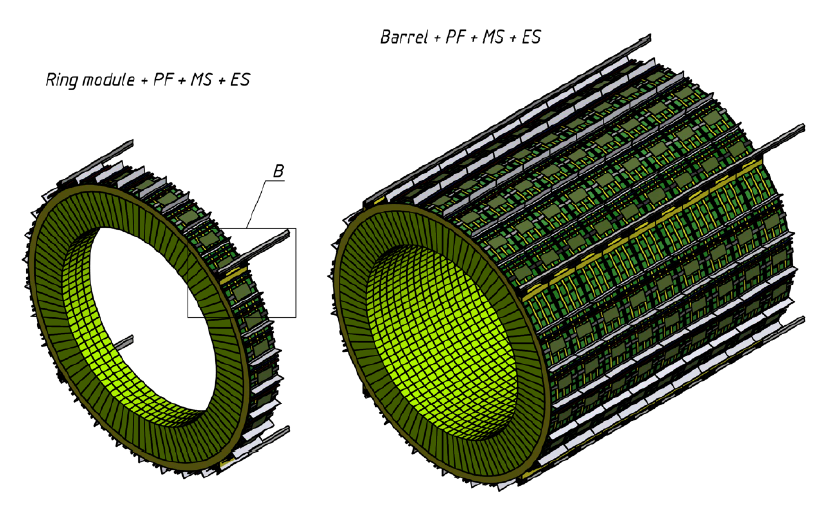 04.10.2022
Oleg Gavrishchuk
3
ECAL Barrel composition
Concept:
Barrel consist from 9 Rings
One Ring divided on 24 sectors
Sector connected to One ADC_64
Air cooling assumed
Cables can  fixed along the sector
Ring   : 1536 cells,          ~4.0 t
9 Rings: 13824 cells,      ~44 t 
FrontEnd Numbers:
Channels:	           13824 
ADCs : 	              216 
Frontend cards :          864
HV units: 	               10
Power (kW):
ADC :                              4.8 
Frontend cards :            1.0 
HV: 	                               1.1
Total:                             ~7.0
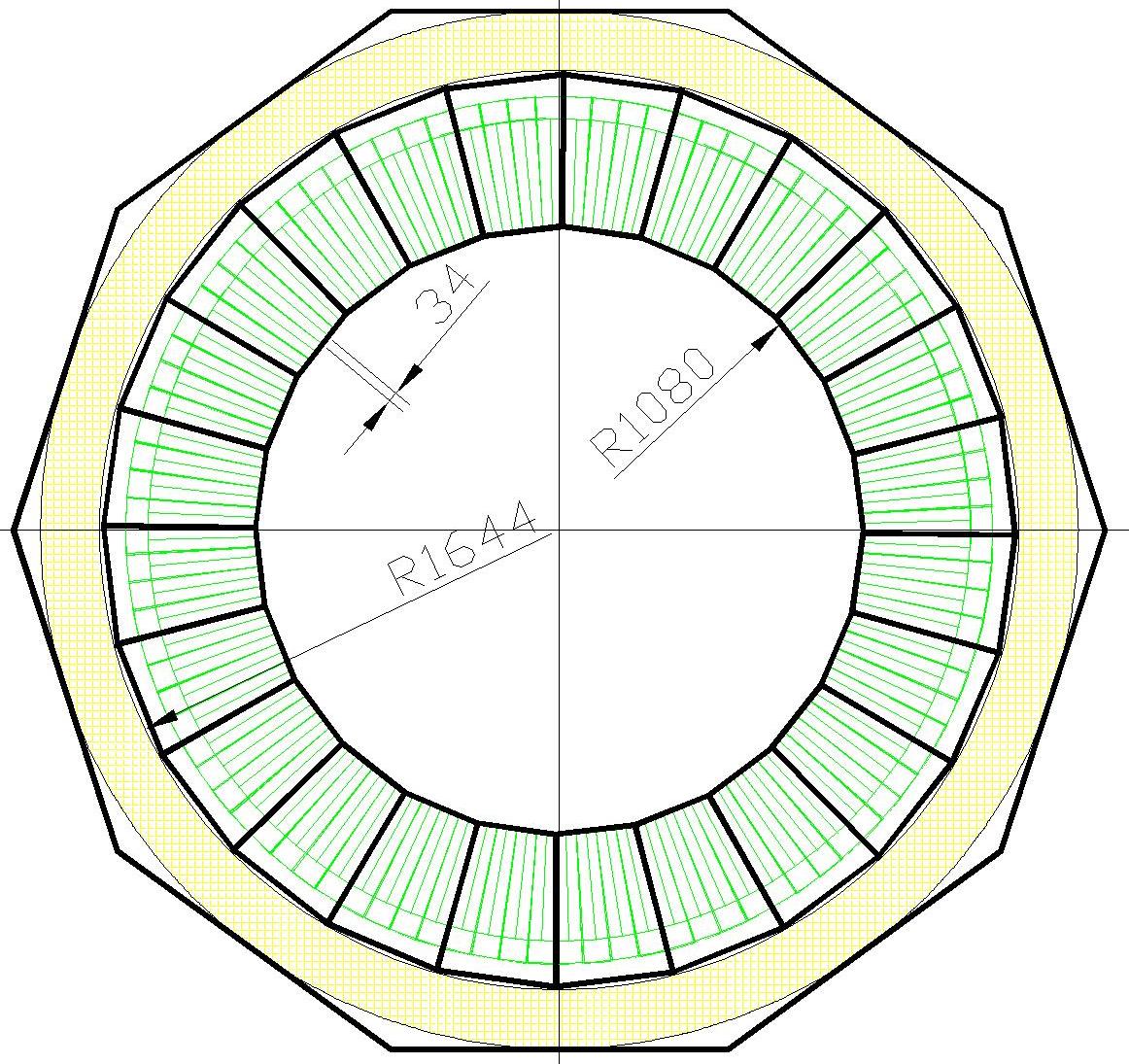 04.10.2022
Oleg Gavrishchuk
4
Barrel ECAL mounting inside of the cryostat
Concept:
Rails welded to Cryostat inner side
Roller  fixed on  the ECALs ring
ECAL ring is rolled into the cryostat
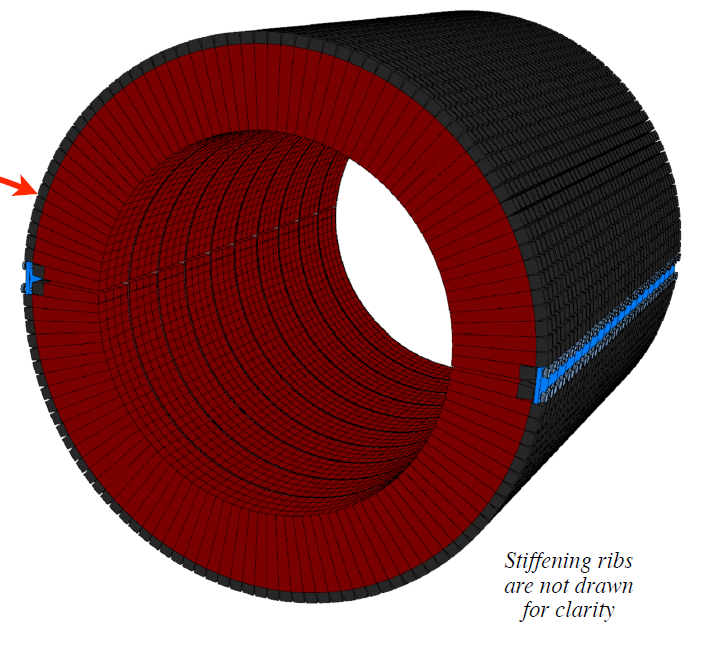 04.10.2022
Oleg Gavrishchuk
5
ECAL End Cup composition
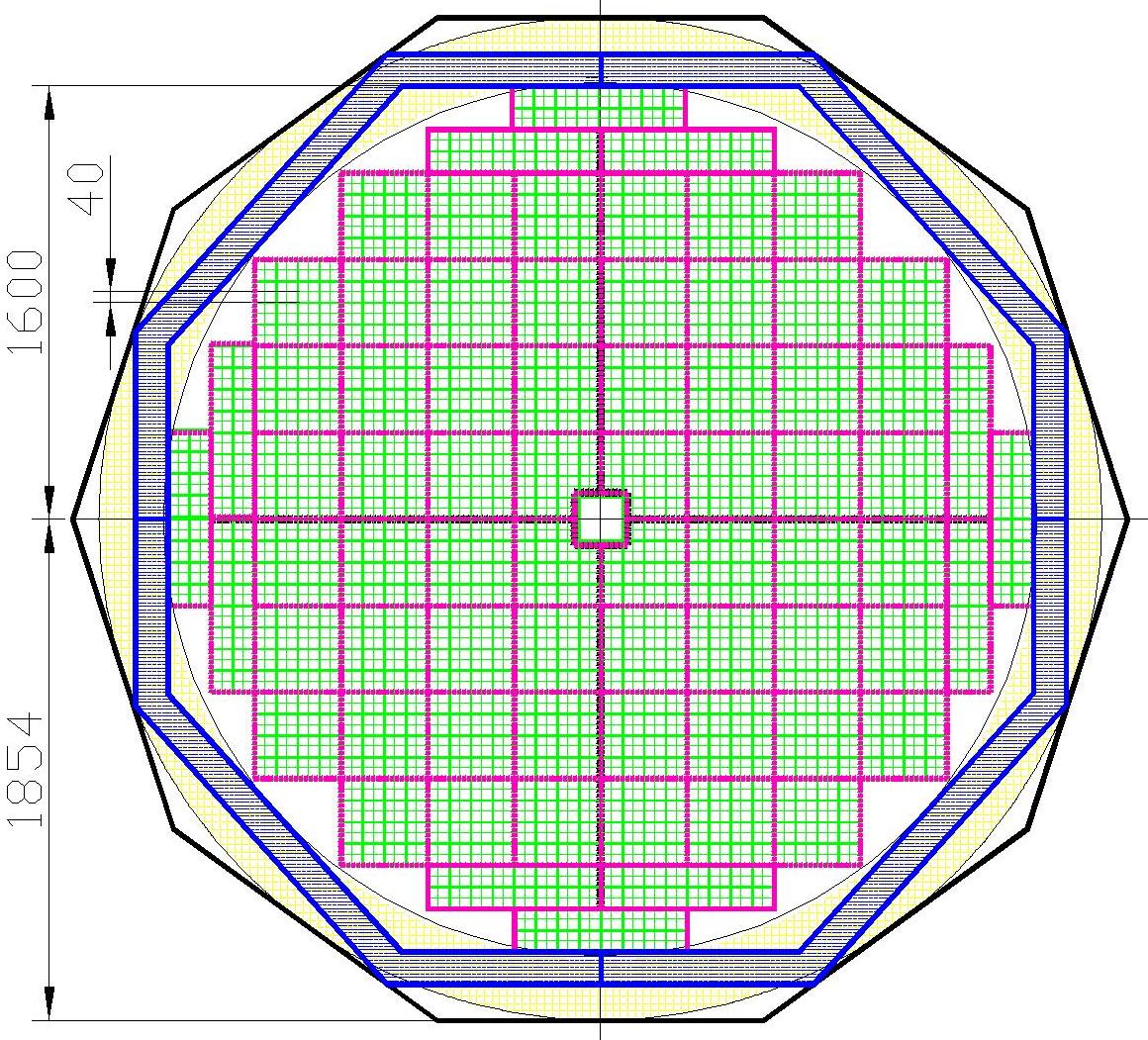 One End-Cap  consists from:    3576 cells of 40x40 mm2; The weight      – 12 tonn (include Frame)Frontend Numbers and Power :ADC64         –  56        –  1200 WAmp_16 ch  –  224        –   200 WPower unit  –      8        –   800 W Total Power  (One)     –  2.2 kW End-Cap – installed  in a frame that supports it. The frame is mounted directly to the RS as shown in this figure. All dimensions on driving left  are in millimeters. The hole  size  in center: 320 ×320 mm2.
Oleg Gavrishchuk
6
ECAL 3D view
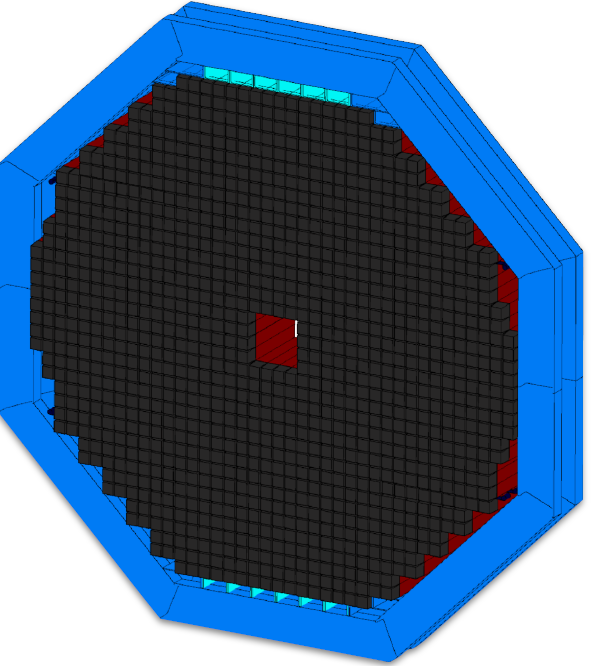 End Cup mounted in Supported Frame.

The Frame is installed in Range System, as supported base.

Central hole is equal 320x320 mm2 .

This hole size is equal of 16 modules of 80x80 mm2  (matrix 4x4).
7
Oleg Gavrishchuk
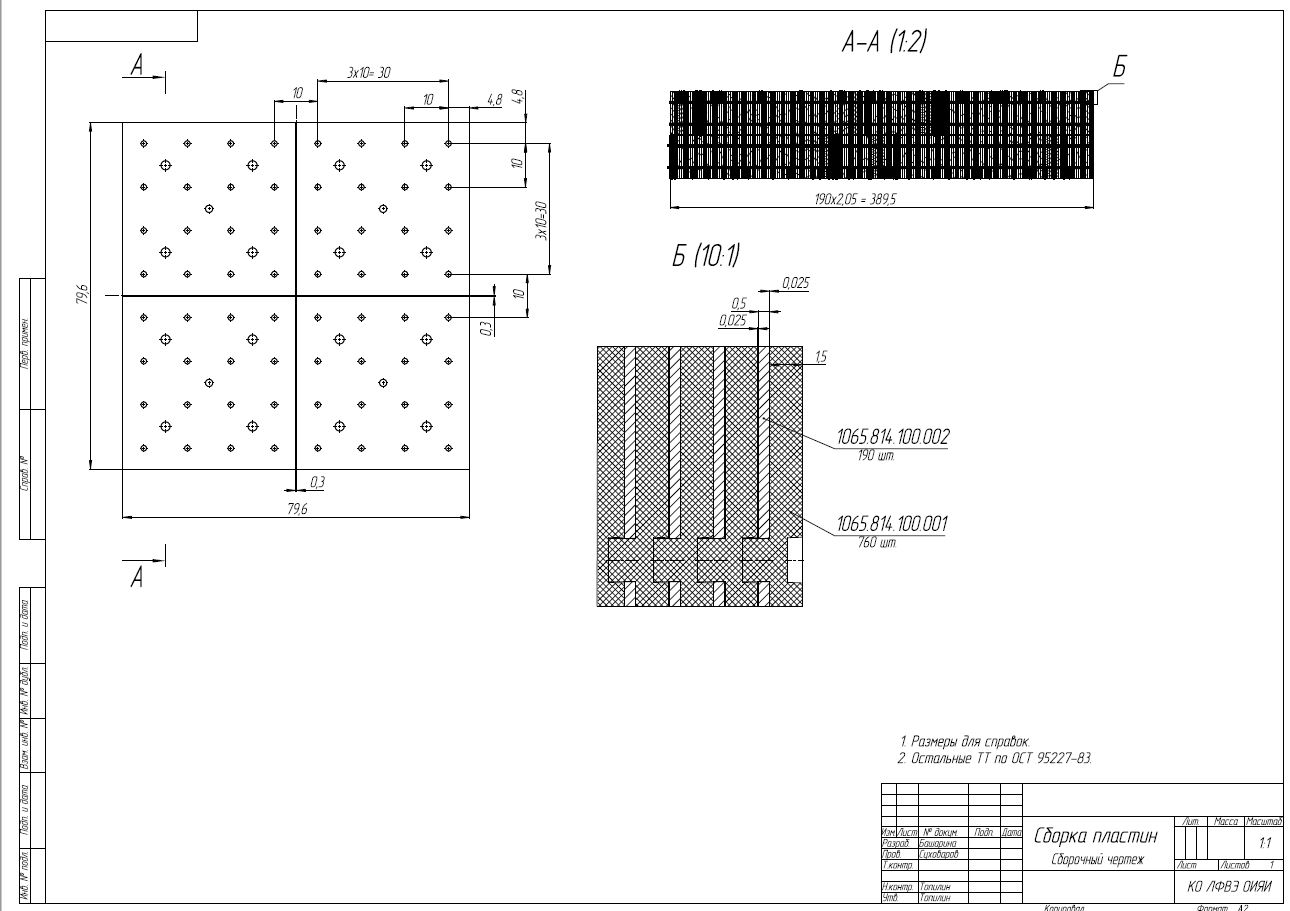 8
Possible Module design For End Cup :
 module consist from 4 cells of  40x40 mm2
  180  layers 1.5 mm Scint. and 0.5 mm Lead (380 mm active part)
 Total lengt ~ 500 mm
Gavrishchuk O.
8
25 ECAL modules with cell size 55x55 mm2 were manufactured in 2021-2022
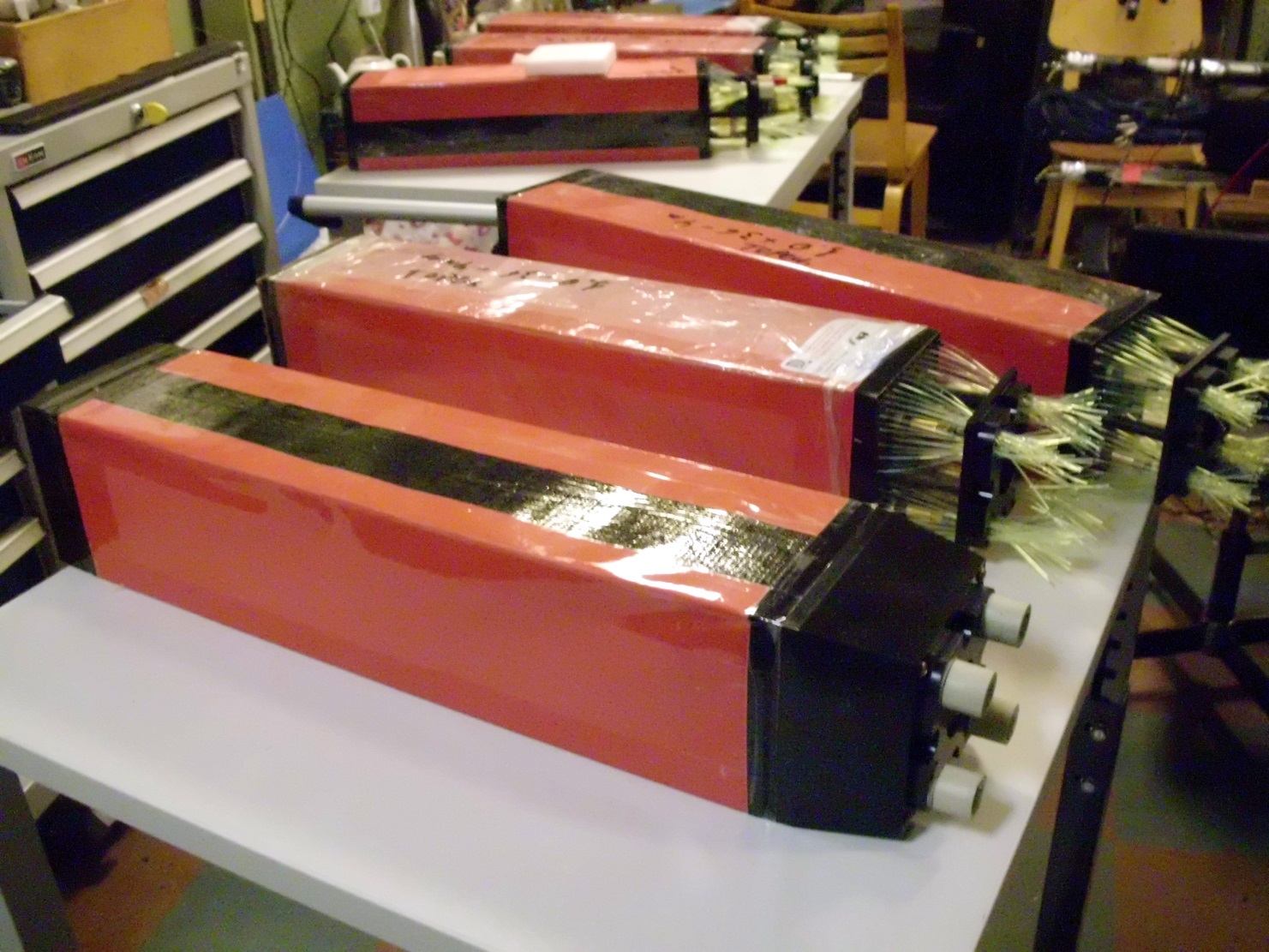 9
ECAL composition:- Modules consist  from 4 cells 55x55 mm2  - 36 WLS fiber 1 mm in dimeter Kuraray Y11(200) used for each cell- 200 layers: 1.5 mm and 0.5 mm Scintillators an Lead correspondently, ~17X0 - Moliere Radius is about 58 mm- Energy resolution at 1 GeV electron is about 5% accoding to MC for E=50 MeV-10 GeV
Front module view: 36 WLS fiber  with U-shape End
Back module view: 
4 WLS bundles of 36 fibers (1 mm diam)
 fitted to  4 SiPm of 6x6 mm2
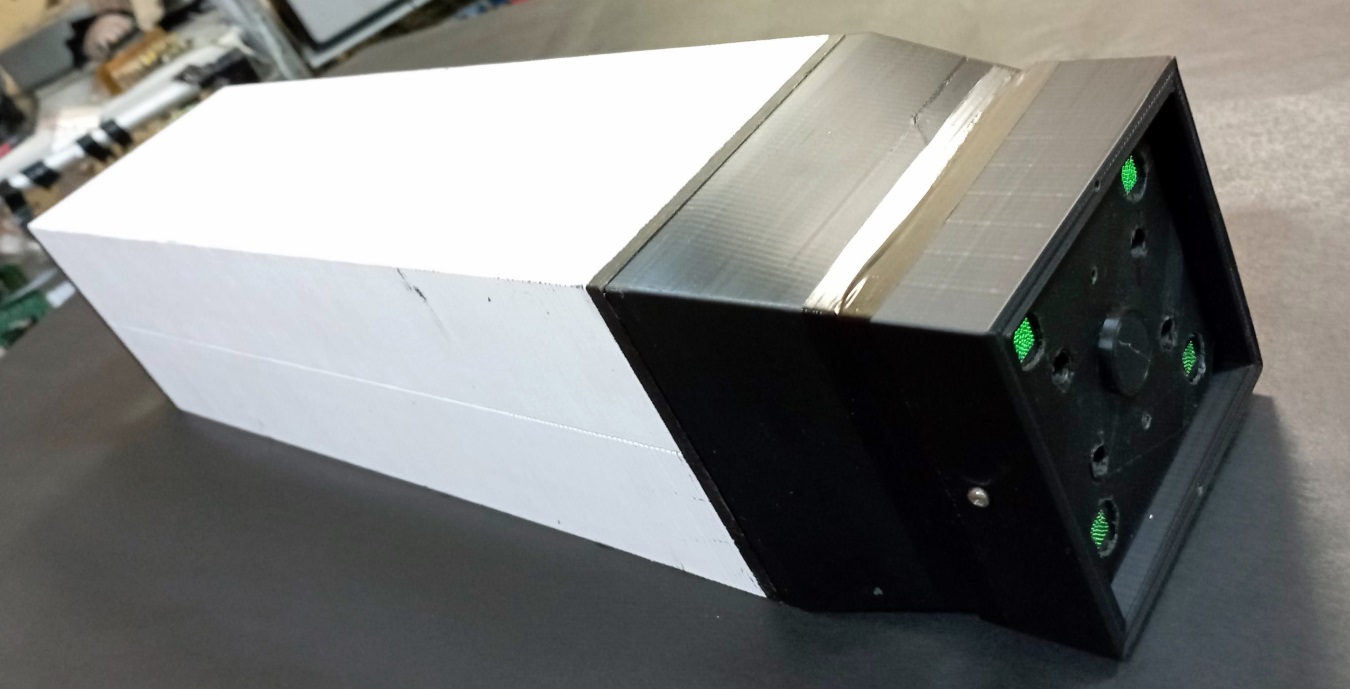 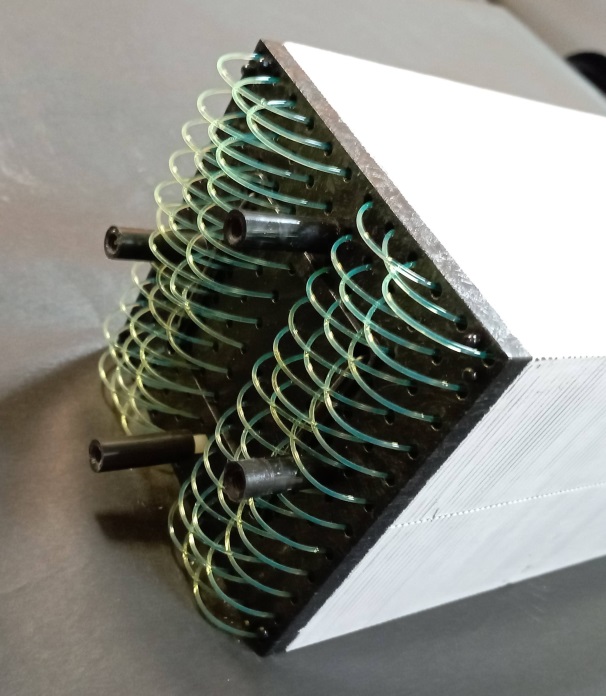 10
ECAL Energy resolution depended from Sampling Fraction value as:  180 layers: 1.5 mm and 0.5 mm Scintillators an Lead correspondently, ~17X0 , B~ 5%.  180 layers: 1.5 mm and 0.8 mm Scintillators an Lead correspondently, ~25X0 , B~ 6%.
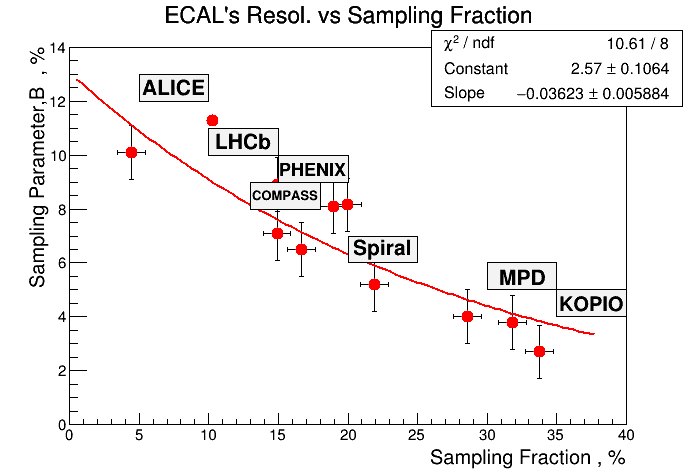 SPD
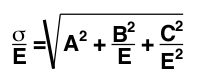 11
ECAL Moliere Radius depended from absorber and scintillator thickness.    For 1.5 mm Polystyrene Scintillator + 0.5 mm Lead Absorber – X=0.25 , Rm~58 mm    For 1.5 mm Polystyrene Scintillator + 0.8 mm Lead Absorber – X=0.34 , Rm~45 mmSimulation studies of the Moliere radius for em calorimeter materialsO.P. Gavrishchuk (1), V.E. Kovtun (2), T.V. Malykhina (2) ((1) Joint Institute for Nuclear Research, Dubna, Moscow Region, Russia (2) V.N. Karazin Kharkiv National University, Kharkiv, Ukraine)https://arxiv.org/abs/2112.07215
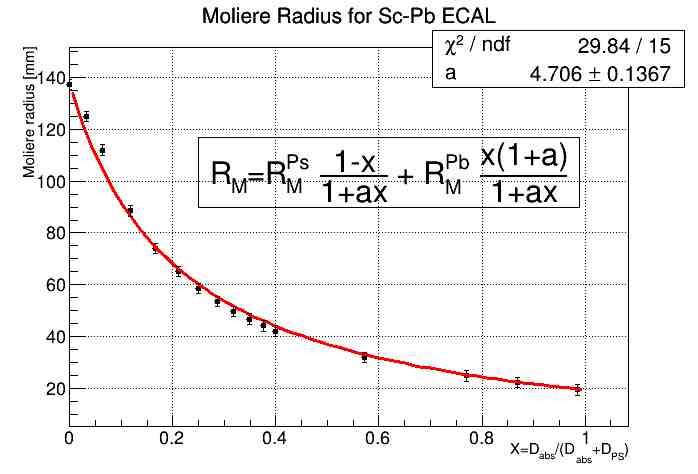 SPD
12
ECAL Energy resolution for electrons detail described in:  https://doi.org/10.26565/2312-4334-2020-3-09 SIMULATION STUDY OF ENERGY RESOLUTION OF THE ELECTROMAGNETICSHASHLYK CALORIMETER FOR DIFFERENT OF LAYERS AND ABSORBERCOMBINATIONSOleg P. Gavrishchuka, Vladimir E. Kovtunb,*, Tetiana V. MalykhinabaJoint Institute for Nuclear Research (JINR),6 Joliot-Curie St, Dubna, Moscow Region, 141980, RussiabKharkiv V.N. Karazin National University4, Svobody sq., 61022, Kharkiv, UkraineIn ideality  E resolutin can be reached as:
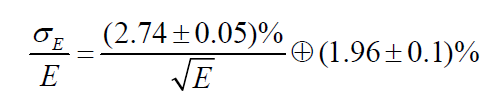 The energy leak for such calorimeters type is detail  described in :
https://doi.org/10.46813/2021-133-076
EFFECT OF ENERGY LEAKAGE ON THE ENERGY RESOLUTION
OF E.M. SAMPLING CALORIMETERS
O.P. Gavrishchuk1, V.E. Kovtun2, T.V. Malykhina2
1Joint Institute for Nuclear Research (JINR), Dubna, Russia;
2V.N. Karazin Kharkiv National University, Kharkiv, Ukraine 

The  Energy resolution ( 1 GeV electron )   estimated  as 5%  for SPD ECAL with:  200 layers: 1.5 mm and 0.5 mm Scintillator  and Lead correspondently, ~17X0  and  Moliere Radius is about 58 mm
13
ECAL module test in cosmic
New SiPm   S14160-6015 (Hamamatsu) and EQR15-60 (China)
Pitch size - 15 microns
Sensitive area - 6x6 mm2 
Pixels Number  - 160.000
 PDE ~ 30 %
Operation Overvoltage ~ dU=3-4 V:
Darc Curent ~ 400 nA
Temperature Sensitivity (dA/dT)  ~1.5%
Gavrishchuk O.
14
S14160-6015  Dark Current
EQR15-60  Dark Current
Gavrishchuk O.
15
S14160-6015 and EQR15-60  Break Point vs Temperature
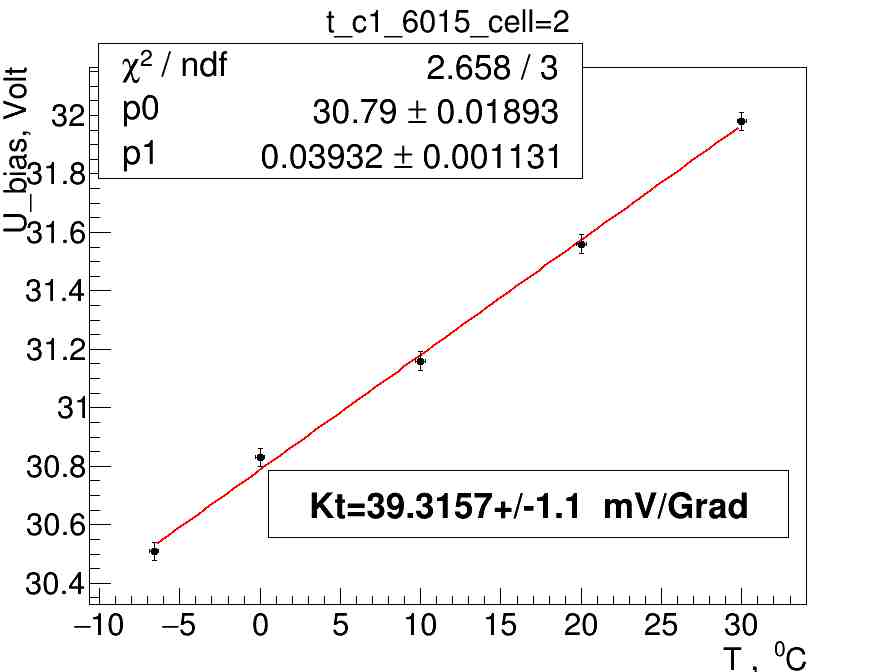 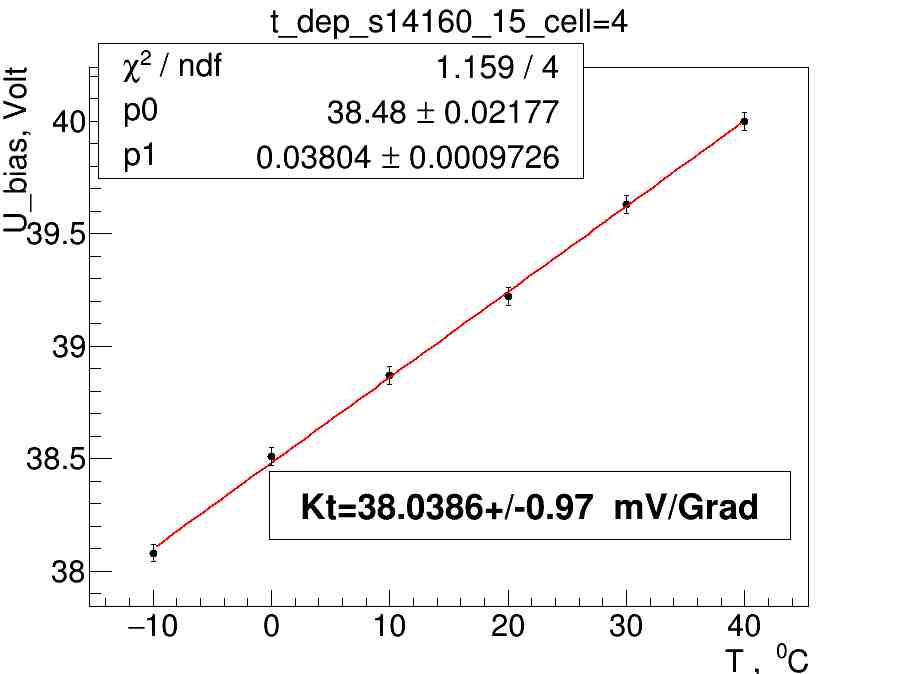 EQR15-60
S14160-6015
Gavrishchuk O.
16
S14160-6015  Temperature Stability vs Overvoltage
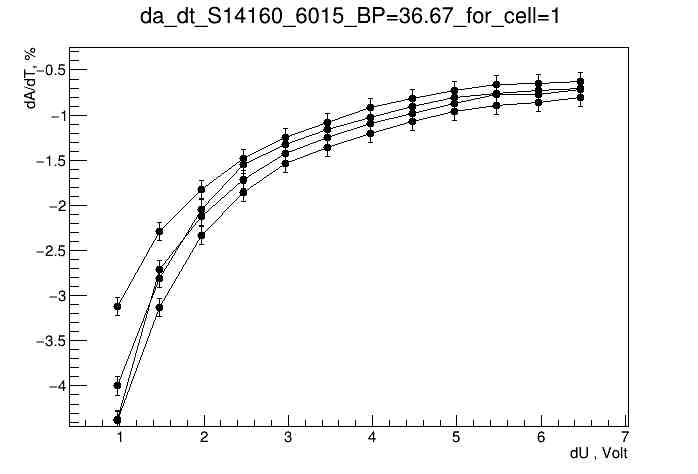 Operation Point
Gavrishchuk O.
17
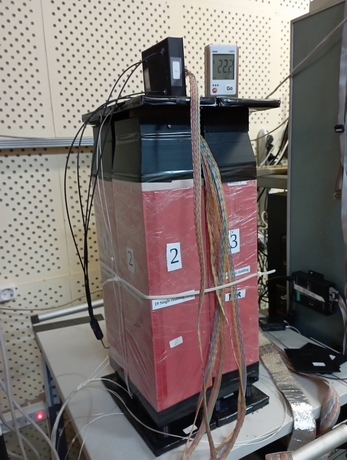 ECAL setup for cosmic tests:
New SiPm S14160-6015 emd EQR15-60
Performed the matrix  of 2x2 modules 
Module consist from 4 of 55x55 mm2  cells
16 Cells matrix setup used for this test

Sampling :
- 190 layers;
- 1.5 mm Sc + 0.5 mm Pb.
 
ECAL properties:
- X0=17,6  rad. length;
- RM = 58 mm;
- L =500 mm – total module length
04.10.2022
Oleg Gavrishchuk
18
MIP peak  for  ECAL’s 16 cells with S14160-6015 SiPm
	Green color corresponded to central  cells.
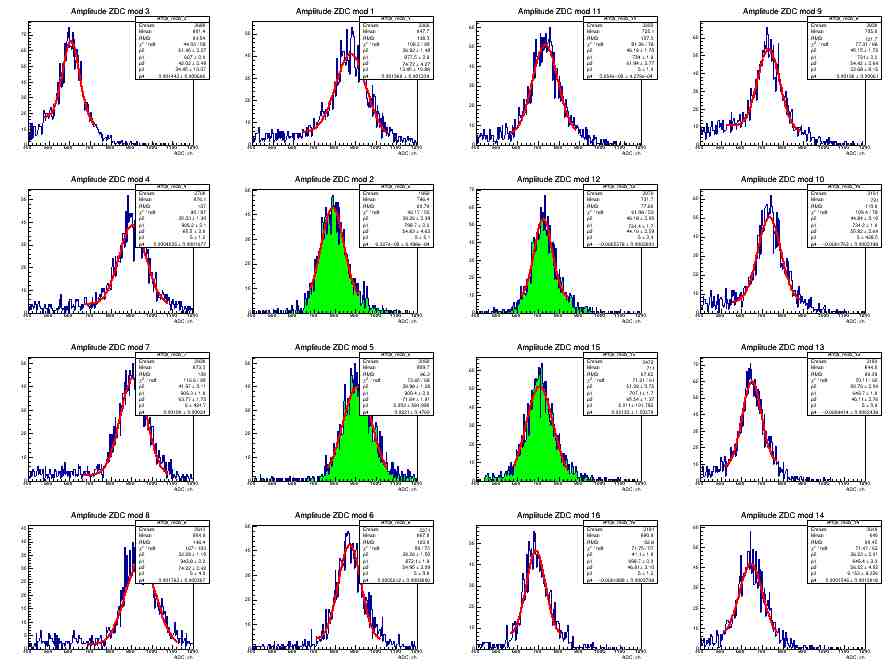 Gavrishchuk O.
19
19
MIP peak  for  ECAL’s 16 cells with  EQR15-60 SiPm
	Green color corresponded to central  cells.
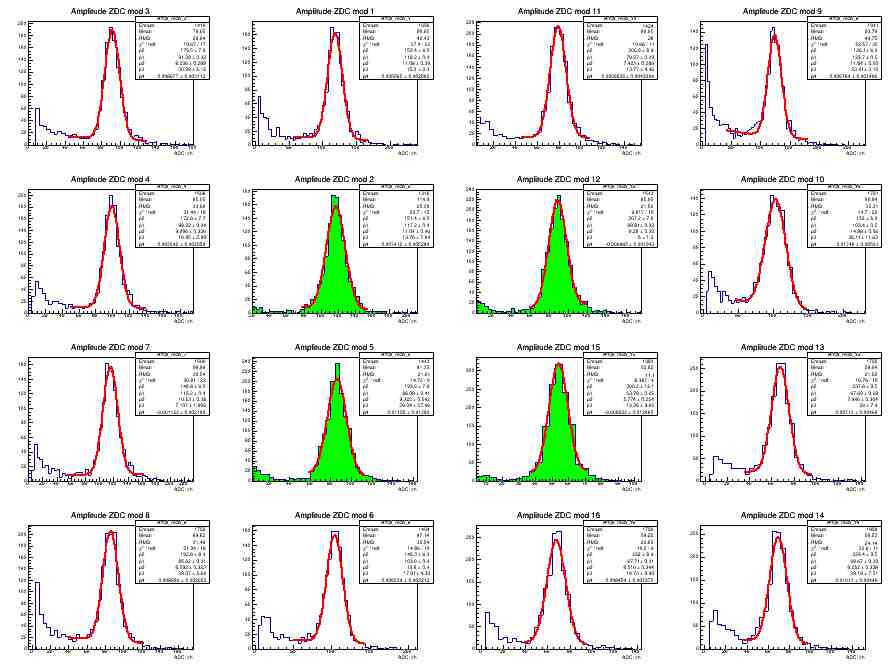 Gavrishchuk O.
20
20
MIP peak  for  16 cells - E resolution  equal to 9% for S14160-5015
MIP peak  for  16 cells - E resolution  equal to 9.51% for EQR15-60
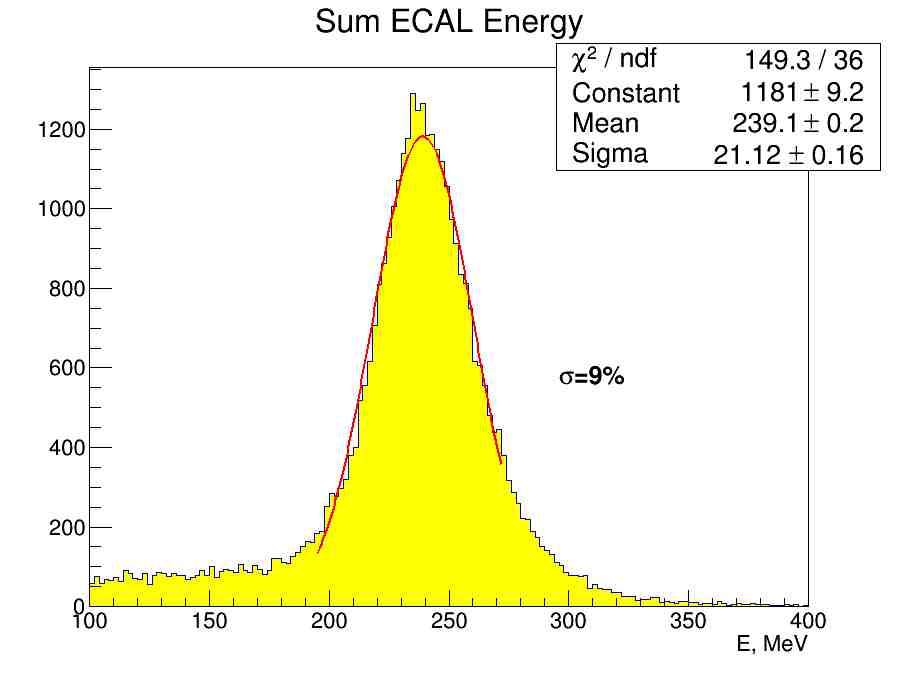 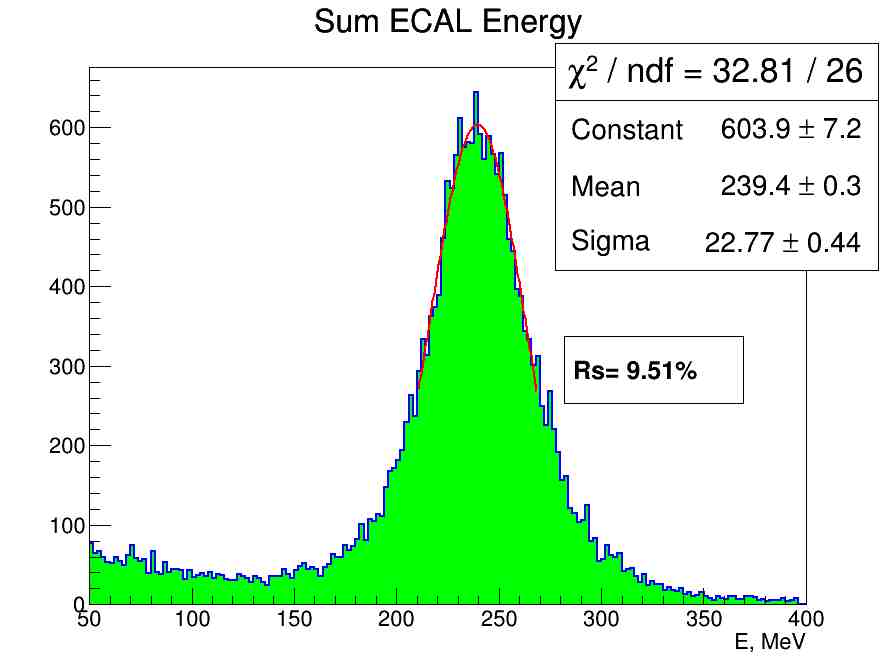 b)
a)
a)
04.10.2022
Oleg Gavrishchuk
21
Long time signal behavior: a) -  for LED ,  b) -  for MIP
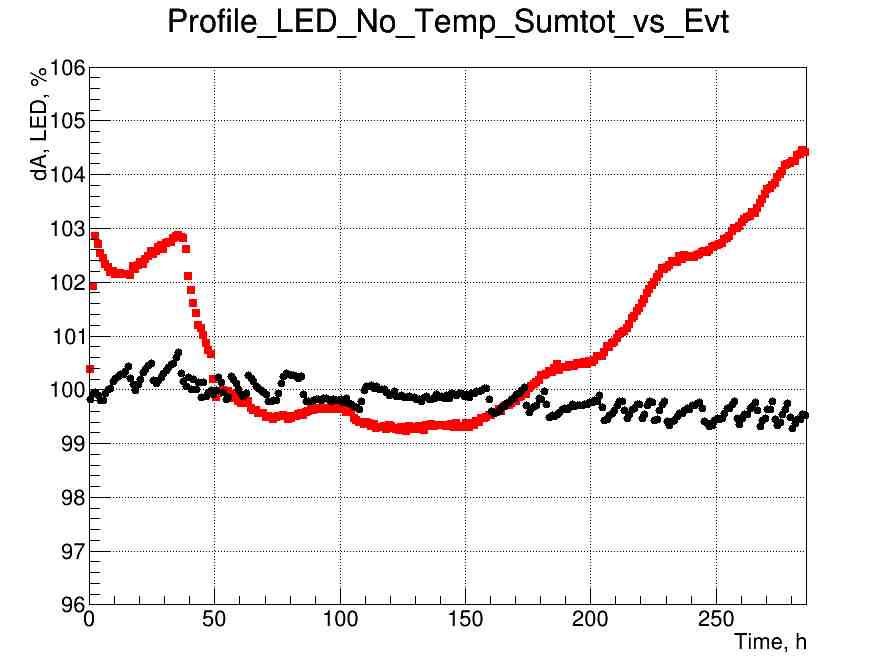 a)
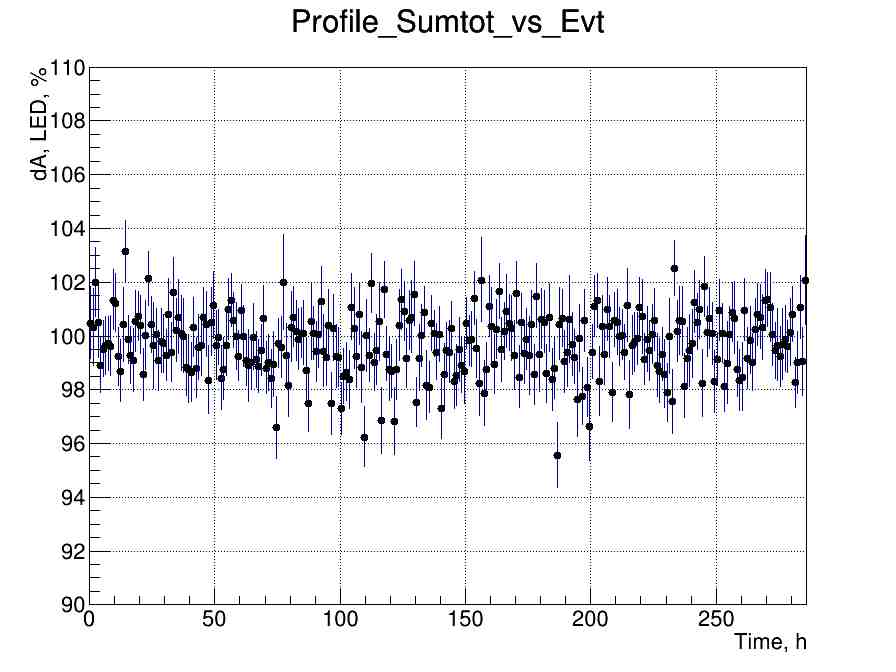 b)
04.10.2022
Oleg Gavrishchuk
22
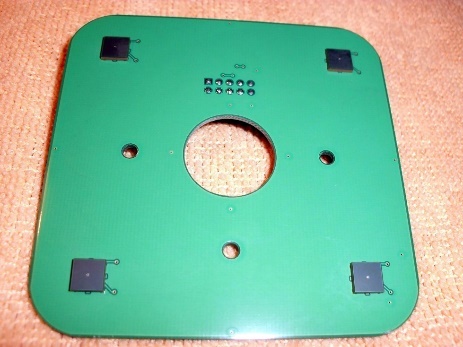 ECAL Front END Units
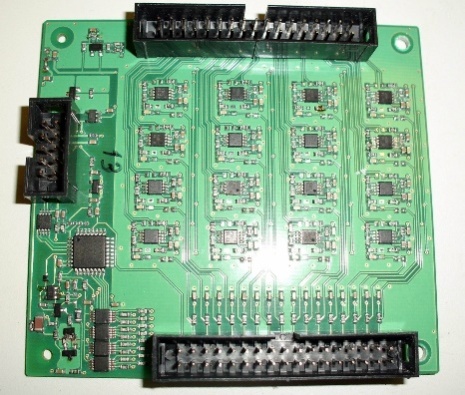 ECAL channels Numbers for:
Barrel       = 16,896 ch
2 EndCup =  5,760 ch
Totally      = 22,656 ch

For this channels Numbers should be supplied of: 
SiPm board   	           		 – 1416 pc. 
16 ch  Amplifier  Card 	            – 1416 pc.
Power unit for Amp. Cards	            – 32 pc.
ADCE-64 – Digitizer – 264+90     – 354 pc.                         for Barrel +2 EndCups
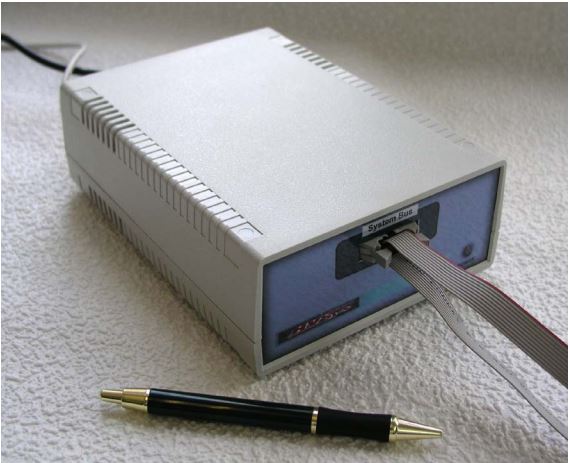 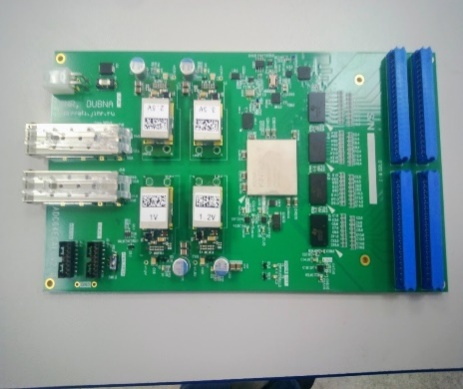 04.10.2022
Oleg Gavrishchuk
23
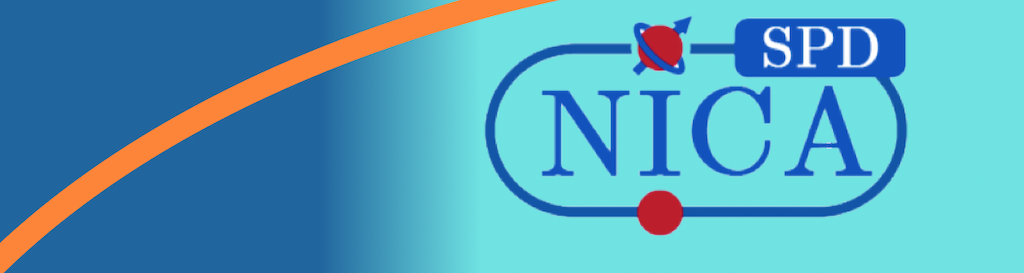 SPD collaboration meeting 
3-6 October 2022
Thanks everybody
for attention !
24
04.10.2022
Oleg Gavrishchuk